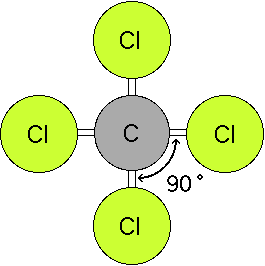 VSEPR Theory
Valence Shell Electron Pair Repulsion
VSEPR Theory
Predicts the molecular shape of a bonded molecule
Electrons around the central atom arrange themselves as far apart from each other as possible
Unshared pairs of electrons (lone pairs) on the central atom repel the most
So only look at what is connected to the central atom
These are for molecules with only paired electrons around the central atom.
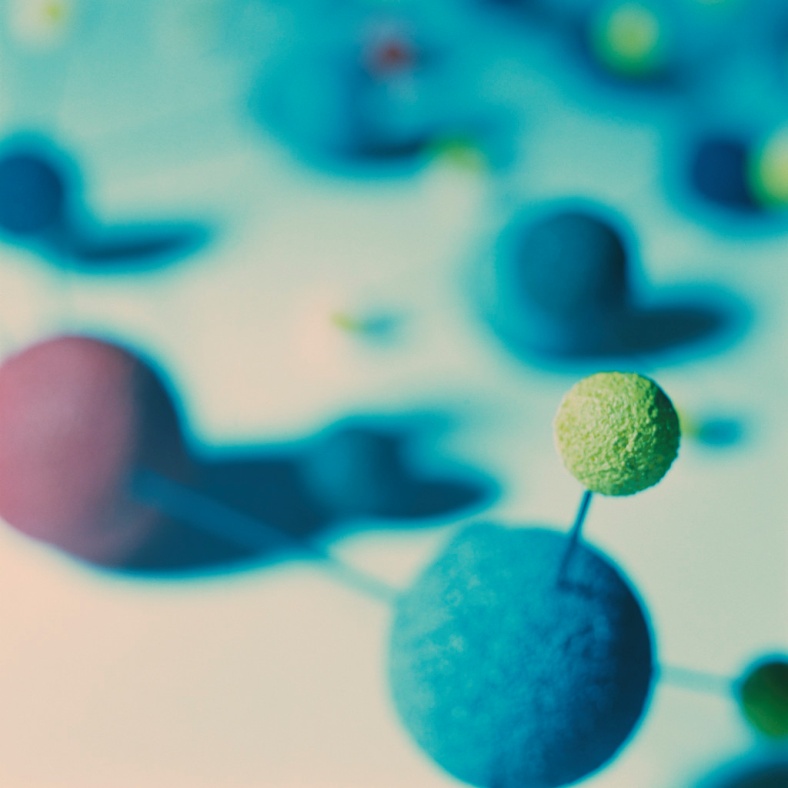 Linear
2 atoms attached to center atom
0 unshared pairs (lone pairs)

Bond angle = 180o

Type: AB2
Ex. : BeF2
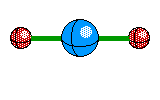 Trigonal Planar
3 atoms attached to center atom
0 lone pairs

Bond angle = 120o

Type: AB3
Ex. : AlF3
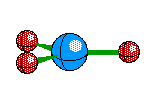 Tetrahedral
4 atoms attached to center atom
0 lone pairs

Bond angle = 109.5o

Type: AB4
Ex. : CH4
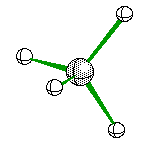 These are for molecules with both paired and unshared (lone) pairs of electrons around the central atom.
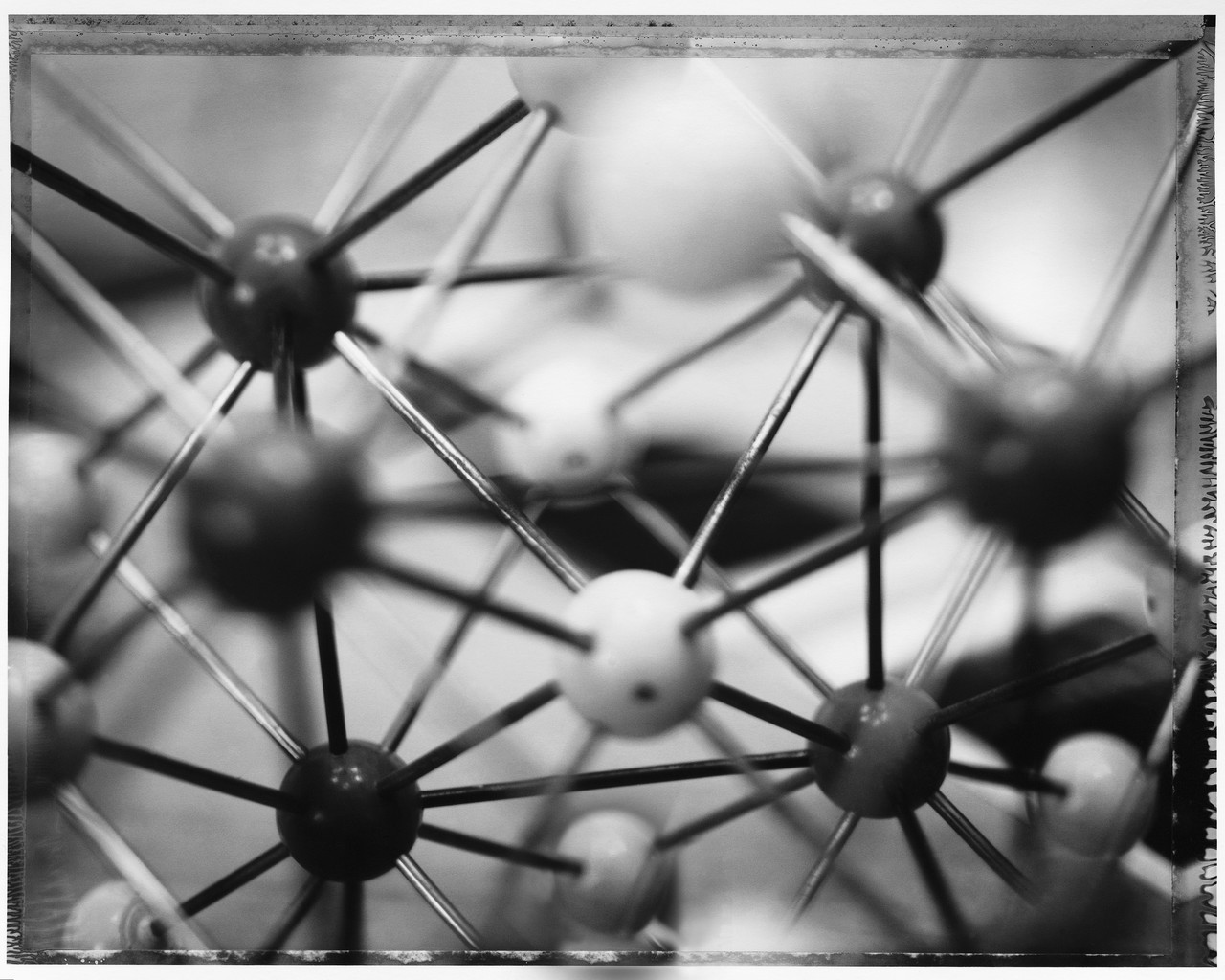 Bent
2 atoms attached to center atom
2 lone pairs

Bond angle = 104.5o

Type: AB2E2
Ex. : H2O
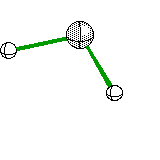 Trigonal Pyramidal
3 atoms attached to center atom
1 lone pair

Bond angle = 107o

Type: AB3E
Ex. : NH3
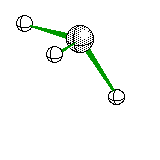 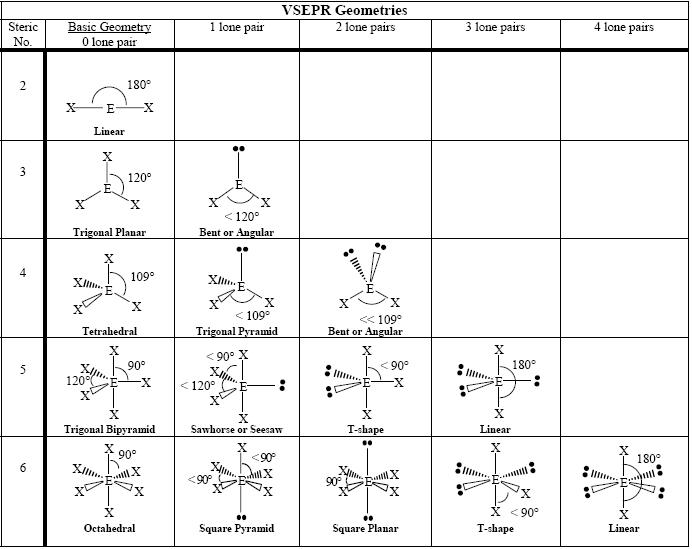